Observed Tidal Effects in the Fine Temperature Variations Measured in a Deep Underground Tunnel of the Northern Caucasus Geophysical Observatory of IPE RAS
 Valentin Gravirov1, Dmitry Likhodeev1, Konstantin Kislov2
1. IPE RAS.  2 IEPT RAS.
P5.2-162
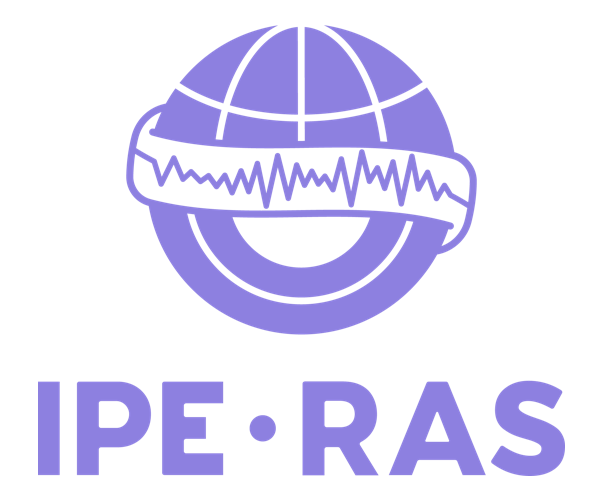 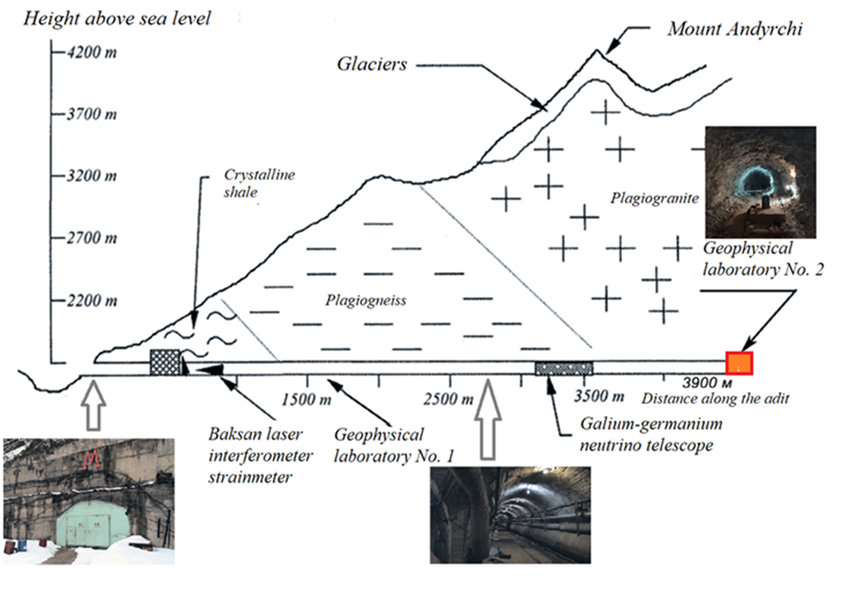 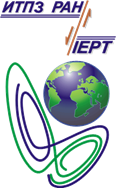 Layout of the Geophysical laboratory in the Baksan Neutrino Observatory. The red rectangle shows the place of installation of temperature sensors
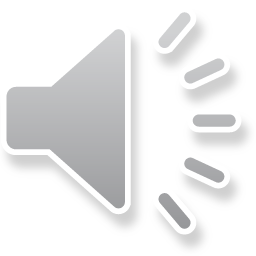